1.3 Kernbegrippen bij maatschappijleer
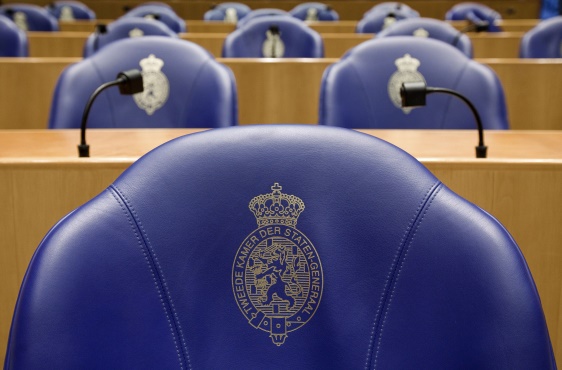 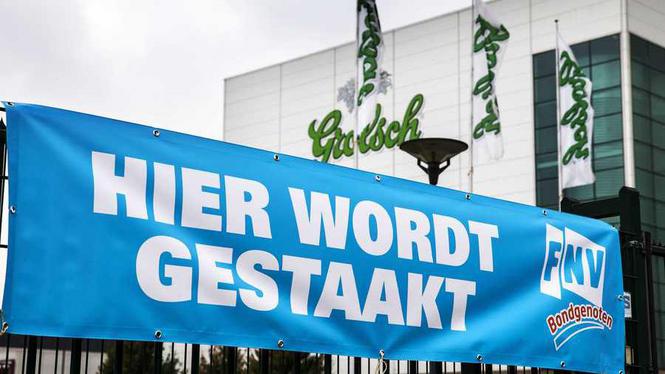 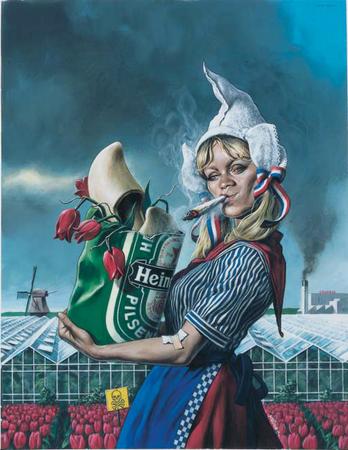 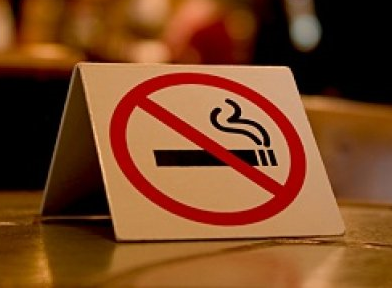 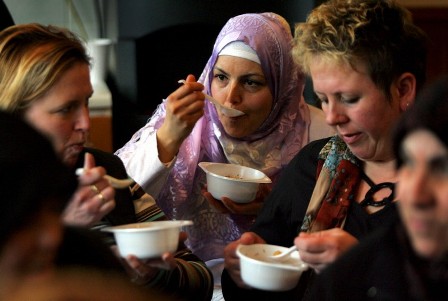 Kernbegrippen
Belangrijke begrippen die bij maatschappijleer 
regelmatig terugkomen zijn:
Waarden en normen
Belangen
Macht
Sociale ongelijkheid
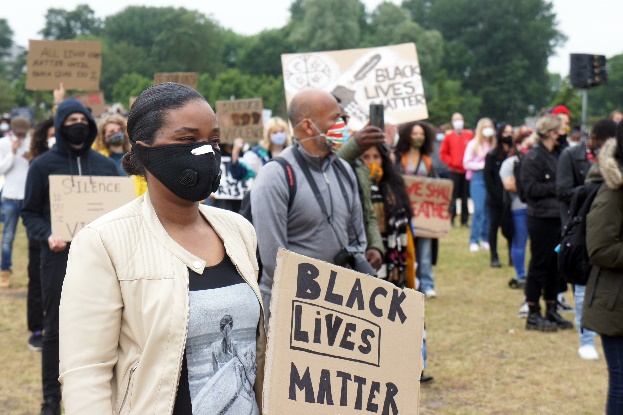 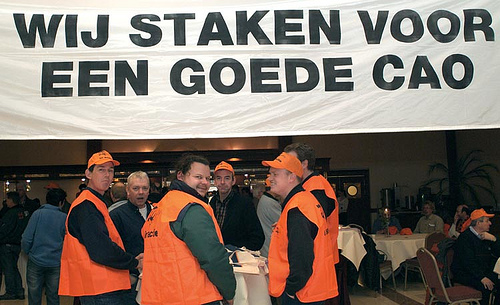 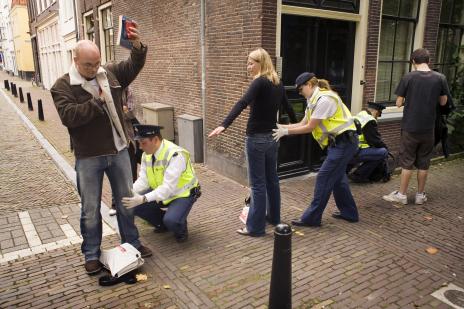 [Speaker Notes: Ik heb sociale ongelijkheid hier toegevoegd.]
Waarden
Principes die mensen
belangrijk vinden en willen nastreven.
Waarden
Voorbeelden hiervan zijn:
Familie
Aanzien
Vrijheid
Gezondheid
Discipline

Tip: een waarde kun je meestal in één woord omschrijven.
Klik hier voor een lijst met nog meer voorbeelden van waarden.
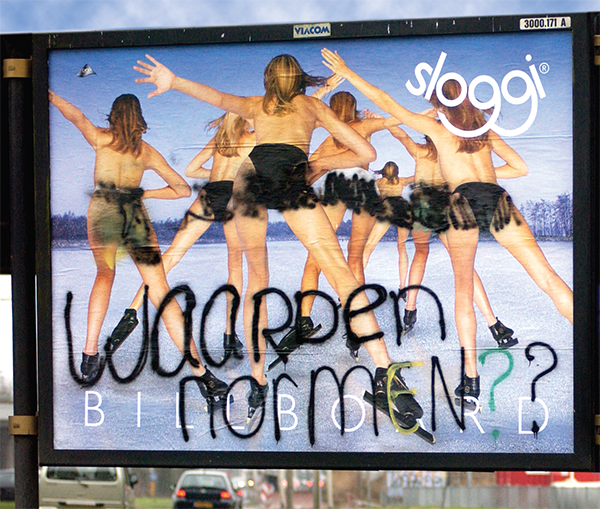 Normen
Regels over hoe jij en anderen zich moeten
gedragen. (gedragsregels)
Normen
Normen horen altijd bij een waarde!
Normen en waarden
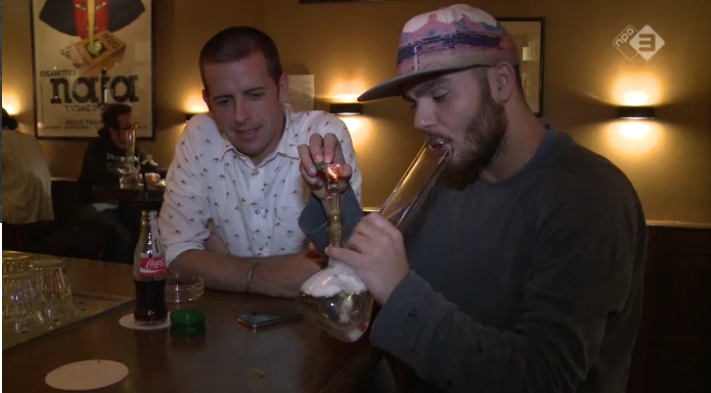 10:13
http://www.schooltv.nl/video/metropolis-in-de-klas-wiet/
Welke waarden en normen over het onderwerp softdrugs herken je in deze aflevering? Noem een waarde en een bijbehorende norm.
Belang
Belang
Het voordeel dat je ergens van hebt.
Maak de zinnen af.
Scholieren hebben belang bij ……
Autobezitters hebben belang bij …….
Horeca-eigenaren hebben belang bij ……
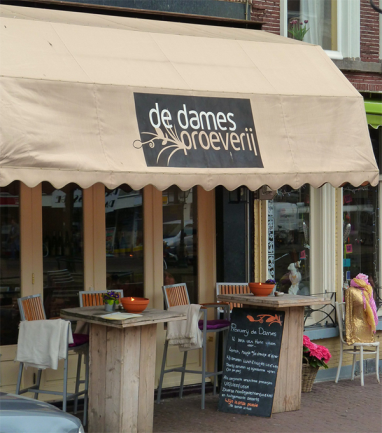 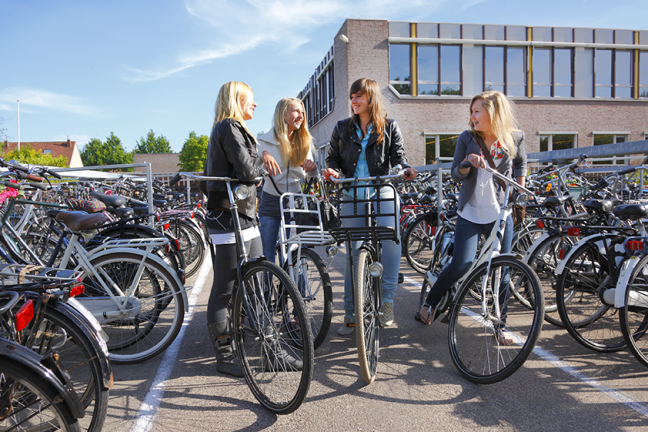 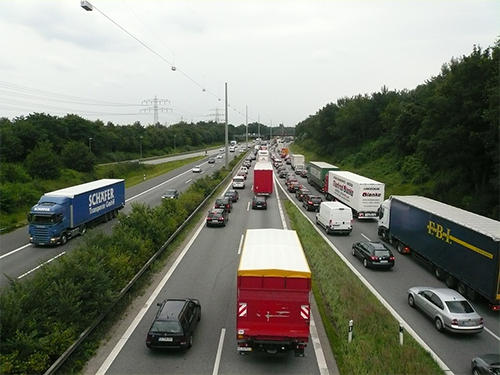 Belangentegenstelling
Als het belang van de één botst met het belang van een ander.
Belangen-
tegenstelling
Bedenk een belangentegenstelling tussen:
Werkgevers en werknemers.
Rijke en arme mensen.
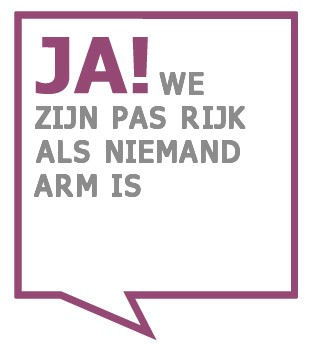 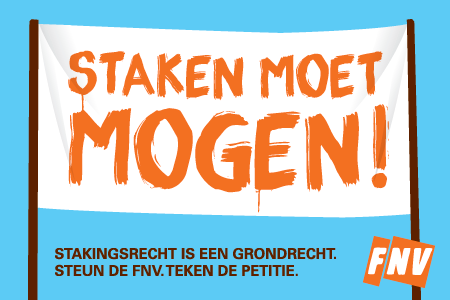 Wat is macht?
De mogelijkheid om het gedrag van 
anderen te beïnvloeden.
Macht
Machtsmiddelen:
Functie of beroep
Kennis en vaardigheden
Aanzien of status
Overtuigingskracht
Hoeveelheid geld dat je hebt 
Aantal mensen dat gezamenlijk iets wil 
Toegang tot de media
Toegang tot invloedrijke personen
Geweld
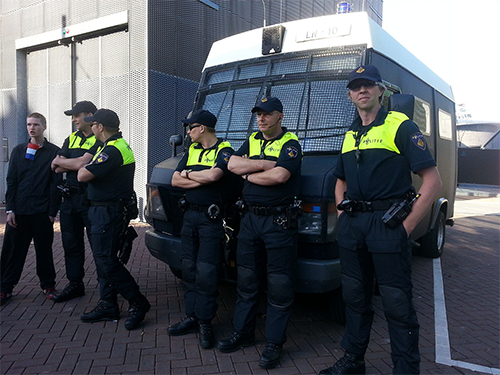 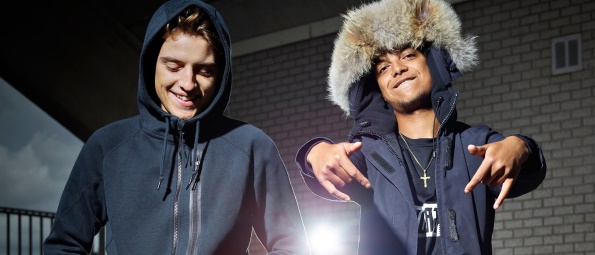 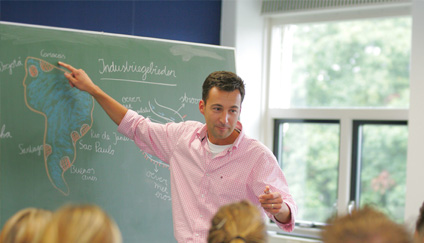 Machtsmiddelen
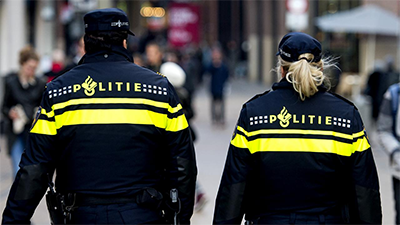 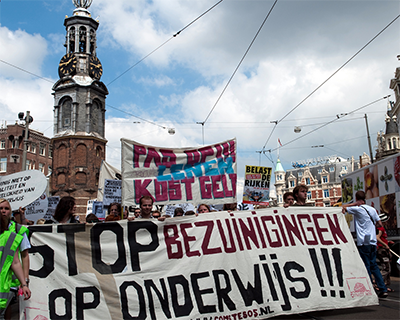 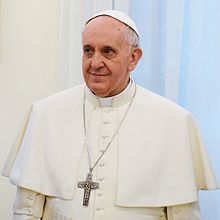 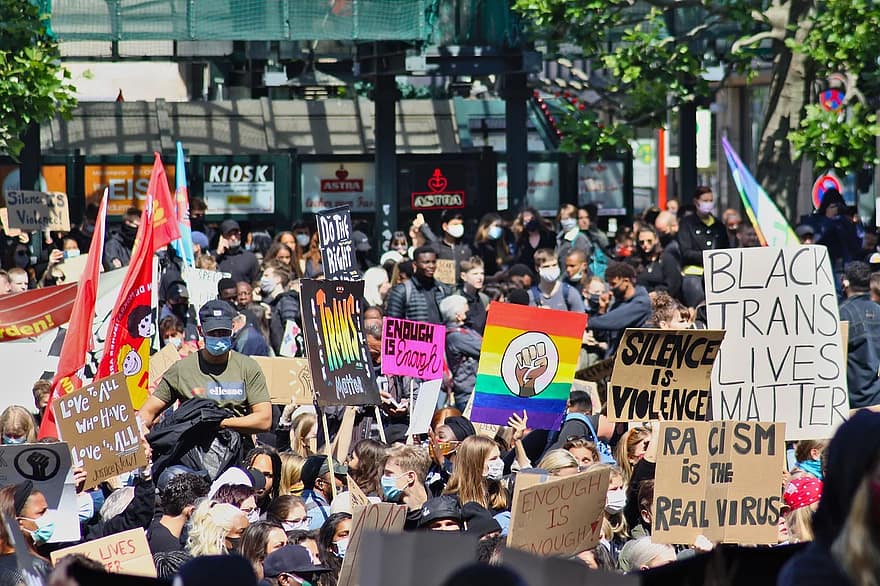 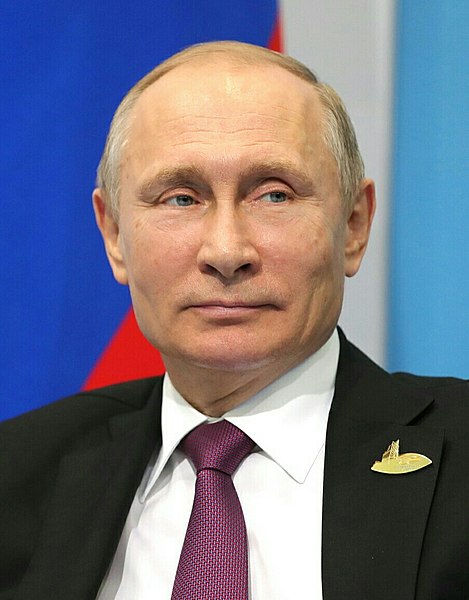 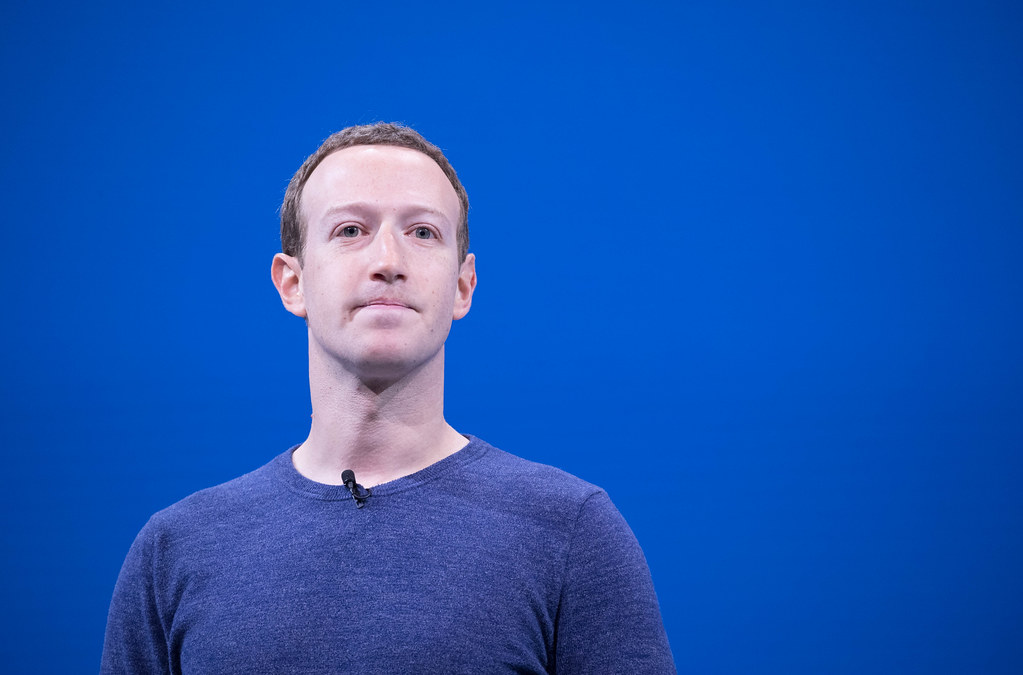 Video-opdracht
4:13
http://www.schooltv.nl/video/hoe-werkt-macht-net-als-bij-apen/
Kijkopdracht 1: Welke machtsmiddelen van apen herken je in dit videofragment?
Kijkopdracht 2: Benoem twee gevolgen die het hebben van macht op mensen kan hebben.
Sociale ongelijkheid
Niet iedereen lukt het om een hoge plek op de maatschappelijke ladder te krijgen. Deze ongelijkheid noem je sociale ongelijkheid.
Macht, kennis en geld zijn niet gelijk over alle mensen verdeeld.
Sociale ongelijkheid
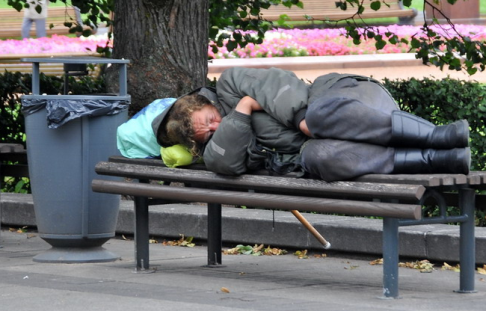 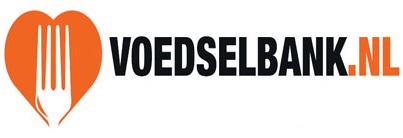